Ο ρόλος των τενόντων είναι να μεταφέρουν τη μυϊκή δράση στα οστά, ενώ όταν διατείνονται αποθηκεύουν «ελαστική» ενέργεια, συνεισφέροντας έτσι στην κίνηση του ανθρώπινου σώματος. 
Κατά τη διάρκεια των αθλητικών δραστηριοτήτων, οι τραυματισμοί των τενόντων δεν είναι σπάνιοι και χωρίζονται ανάλογα με τον μηχανισμό  κάκωσης  σε  οξείς  και  σε  χρόνιους  τραυματισμούς. 
 Οι  συνηθισμένοι  οξείς  τραυματισμοί  των τενόντων είναι οι ολικές και οι μερικές ρήξεις τους. 
Στη μερική ρήξη του τένοντα μια εξωτερική δύναμη ή μια υπερβολική δύναμη εφελκυσμού μπορεί να προκαλέσει τη ρήξη ενός μέρους του τένοντα με συνοδό πόνο, οίδημα και περιορισμό της λειτουργίας του μυός. 
Στην ολική ρήξη ενός τένοντα υπάρχει πλήρης ρήξη όλων των τενόντιων ινών, μεγάλος πόνος, οίδημα και συνοδεύεται από πλήρη έλλειψη της λειτουργίας του μυός. 
Για τα αίτια ρήξεων των τενόντων ενοχοποιείται το περιβάλλον, η λάθος θέση και κίνηση του άκρου σε μια επιφάνεια, η λάθος τεχνική, οι κακές συνθήκες άθλησης, η έλλειψη κινητικού ελέγχου που συχνά οδηγεί σε μειωμένη ικανότητα ισορροπίας, καθώς και η προϋπάρχουσα παθολογία του τένοντα. 
Συνήθως οι άνδρες τραυματίζονται συχνότερα στους τένοντες σε σύγκριση με τις γυναίκες. 
Επίσης, φαίνεται ότι η λήψη συγκεκριμένων φαρμάκων (αντιβιοτικών, κορτικοστεροειδών, αναβολικών στεροειδών) μπορεί να επηρεάσει τον κολλαγόνο ιστό άμεσα, οδηγώντας σε ρήξη των τενόντιων ινών κατά τη διάρκεια έντονων επιβαρύνσεων, μια και «χάνεται» μέρος της ελαστικότητάς τους.
 Ο Αχίλλειος τένοντας (ΑΤ) είναι ο κοινός καταφυτικός τένοντας του γαστροκνημίου, του υποκνημίδιου και του μακρού πελματικού, μύες που αποτελούν την επιπολής στιβάδα των οπίσθιων μυών της κνήμης. Αποτελεί τον μεγαλύτερο και ισχυρότερο τένοντα στο ανθρώπινο σώμα. 
Η ρήξη του ΑΤ συγκαταλέγεται στις αθλητικές κακώσεις και κυρίως συμβαίνει σε άτομα μέσης ηλικίας. Τα άτομα αυτά συνήθως κάνουν περιστασιακά έντονες δραστηριότητες χωρίς κατάλληλο ζέσταμα και σε συνδυασμό με μια μικρή εκφύλιση που μπορεί να προϋπάρχει στον τένοντα, επέρχεται η ρήξη αυτού. Οι ρήξεις του ΑΤ απασχολούν όμως και επαγγελματίες αθλητές νεότερης ηλικίας, οι οποίοι ακολουθούν κατάλληλη προετοιμασία και προπόνηση. 
Συνήθως η ρήξη του ΑΤ συμβαίνει στη μεσότητά του, δηλαδή 3-6εκ πάνω από την πτέρνα. Η φτωχή αιμάτωση στην περιοχή αυτή καθώς και η προϋπάρχουσα εκφύλιση του τένοντα αποτελούν προδιαθεσικοί παράγοντες ρήξης του. 
Η θεραπεία των ρήξεων του ΑΤ μπορεί να είναι συντηρητική ή χειρουργική. Ανεξάρτητα από την επιλογή, το πρόγραμμα αποκατάστασης που θα ακολουθήσει είναι μακράς διάρκειας, με τελικό στόχο την επανάκτηση της λειτουργικότητας του τραυματία εντός και εκτός αθλητικού χώρου.
ΤΕΝΟΝΤΙΟΙ ΚΑΙ ΜΥΟΤΕΝΟΝΤΙΟΙ ΤΡΑΥΜΑΤΙΣΜΟΙ ΣΤΟΝ ΑΘΛΗΤΙΣΜΟ
Τραυματισμοί στον τένοντα και στη μυοτενόντια σύνδεση
Οι τένοντες είναι ένας σημαντικός «κρίκος» της ανθρώπινης κινητικής αλυσίδας του μυοσκελετικού συστήματος. 
Μεταφέρουν τη μυϊκή δράση στα οστά και έτσι μπορεί να πραγματοποιηθεί ένα μεγάλο σύνολο κινήσεων και δραστηριοτήτων του ανθρώπου. 
Οι δραστηριότητες αυτές μπορούν να είναι κινήσεις ακρίβειας αλλά και δραστηριότητες που απαιτούν μεγάλη ανάπτυξη δύναμης.
 Λόγω των έντονων, ποικίλων αλλά και διαφορετικών κινητικών απαιτήσεων κατά τη διάρκεια των σπορ, ολόκληρο το μυοσκελετικό σύστημα και κατ’  επέκταση  και  οι  τένοντες  υπόκεινται  σε  μεγάλες  και  συχνές  επιβαρύνσεις  με  αποτέλεσμα  τον τραυματισμό τους.
 Οι τραυματισμοί των τενόντων ανάλογα με το μηχανισμό κάκωσης μπορεί να είναι οξείς ή χρόνιοι.
Τραυματισμοί στον τένοντα και στη μυοτενόντια σύνδεση
Τραυματισμός μπορεί να συμβεί στη γαστέρα του μυ ή στη ΜΤΣ ή στη ΟΤΣ. 
Συνήθως οι πιο συχνοί τραυματισμοί συμβαίνουν στη ΜΤΣ. 
Πιο σπάνια συμβαίνουν στη ΟΤΣ και συχνά συνοδεύονται από αποσπαστικό κάταγμα, δηλαδή την αποκόλληση τμήματος του περιόστεου από το οστό από το σημείο πρόσφυσης του τένοντα με το οστό.
Οξείς τραυματισμοί των τενόντων
Οι συνηθισμένοι οξείς τραυματισμοί των τενόντων είναι οι ολικές και οι μερικές ρήξεις τους. 
Στη μερική ρήξη του τένοντα μια εξωτερική δύναμη ή μια υπερβολική δύναμη εφελκυσμού μπορεί να προκαλέσει τη ρήξη ενός μέρους του τένοντα με συνοδό πόνο, οίδημα και περιορισμό της λειτουργίας του μυός. 
Στην ολική ρήξη ενός τένοντα υπάρχει πλήρης ρήξη όλων των τενόντιων ινών, μεγάλος πόνος, οίδημα και συνοδεύεται από πλήρη έλλειψη της λειτουργίας του μυός. 
Επίσης στην κατά μήκος ψηλάφηση του τένοντα, πολλές φορές είναι δυνατόν ο κλινικός να αισθανθεί το «κενό» στον τένοντα, δηλαδή την ασυνέχειά του, λόγω ολικής ρήξης ή σε περίπτωση μερικής ρήξης την ύπαρξη μιας «εγκοπής». Παρ’ όλα αυτά η ύπαρξη οιδήματος μπορεί να  κάνει  πιο  δυσδιάκριτα  τα  παραπάνω  σημεία.  Οι  απεικονιστικές  μέθοδοι  όπως  MRI  (μαγνητική τομογραφία), υπέρηχος κ.λπ. μπορούν να δώσουν επιπρόσθετες πληροφορίες.
Οι  κακώσεις  των  τενόντων  δεν  εμφανίζονται  συνήθως  και  στα  δύο  άκρα  συγχρόνως  και  είναι κακώσεις που συμβαίνουν συχνότερα κατά τη διάρκεια αθλητικών δραστηριοτήτων. Π.χ. το 75% των ρήξεων του ΑΤ σχετίζεται με τα σπορ. Οι τένοντες που φαίνεται να παθαίνουν ρήξεις συχνά είναι οι τένοντες που φορτίζονται με μεγάλες επιβαρύνσεις κατά τη διάρκεια αθλητικών δραστηριοτήτων, όπως ο ΑΤ και ο επιγονατιδικός τένοντας.
Κατά τη διάρκεια επούλωσης ενός τένοντα και κυρίως στη φάση αποκατάστασης, ενεργοποιούνται τα τενοντοκύτταρα (tenocytes) ,τα οποία υπάρχουν μέσα στον τένοντα, και παράγουν μόρια κολλαγόνου για την αποκατάσταση των κατεστραμμένων ινών. 
Παρόλο που το κολλαγόνο είναι απαραίτητο για  την  επούλωση και  επιδιόρθωση  του  τραυματισμένου  τένοντα,  σε  περίπτωση υπερβολικής σύνθεσης κολλαγόνου, υπάρχει η πιθανότητα να σχηματιστεί ινώδης ιστός με αποτέλεσμα τη δημιουργία συμφύσεων με τους γύρω ιστούς. Αυτό έχει ως αποτέλεσμα τη μείωση της ολίσθησης του τένοντα λόγω των συμφύσεων που σχηματίστηκαν από τον ουλώδη ιστό και συνεπώς τη μειωμένη λειτουργία του μυός.
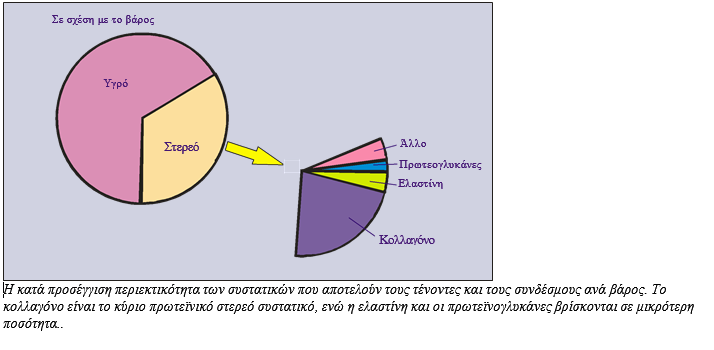 Αίτια ρήξεων των τενόντων
Υπάρχουν πολλοί παράγοντες που ενοχοποιούνται για τις ρήξεις των τενόντων και οι οποίοι κατηγοριοποιούνται σε ενδογενείς και εξωγενείς.
Μια ξαφνική, μεγάλη δύναμη ή ροπή που εφαρμόζεται στον τένοντα με συγκεκριμένη κατεύθυνση είναι πιθανό να οδηγήσει σε μερική ή ολική ρήξη του.
 Για το πώς αυτή η δύναμη ή η ροπή ενεργεί ενοχοποιείται πολλές φορές το περιβάλλον, η λάθος θέση και κίνηση του άκρου σε μια επιφάνεια, οι κακές συνθήκες άθλησης καθώς και η έλλειψη κινητικού ελέγχου που συχνά συνοδεύεται από μειωμένη ικανότητα ισορροπίας.
 Επίσης, η προϋπάρχουσα παθολογία σε έναν τένοντα οδηγεί πολλές φορές στη ρήξη του. 
Αναλυτικότερα, η έντονη δραστηριότητα και επιβάρυνση του τένοντα λόγω της λάθος τεχνικής από μέρους του αθλητή, το μειωμένο ΕΚ των αρθρώσεων κ.λπ. προκαλούν μικρορήξεις των ινών του, με αποτέλεσμα τη συνεχή και συσσωρευτική καταστροφή του ιστού που προοδευτικά θα οδηγήσει σε ρήξη.
Αίτια ρήξεων των τενόντων
Είναι καταγεγραμμένο ότι οι άνδρες τραυματίζονται συχνότερα σε σύγκριση με τις γυναίκες στους τένοντες, αλλά δεν είναι ξεκάθαρο εάν αυτό συμβαίνει λόγω της μεγαλύτερης συμμετοχής τους στα σπορ (Comfort & Abrahamson, 2010). 
Αντιθέτως, ο Onabmele (Onambele, Burgess, & Pearson, 2007) απέδειξε ότι ο τενόντιος ιστός στις νεαρές αθλήτριες είναι πιο προσαρμοστικός σε σύγκριση με τους νεαρούς αθλητές.
 Αυτό όμως δεν αποδεικνύει ξεκάθαρα ότι παράγοντας τραυματισμού είναι «το φύλο», παρότι όταν δύο τένοντες έχουν παρόμοια όρια ρήξης σε μια συγκεκριμένη δύναμη, ο τένοντας της γυναίκας πιθανόν θα εμφάνιζε μόνιμη παραμόρφωση, άρα επακόλουθη ζημιά.
Αίτια ρήξεων των τενόντων
Επίσης,  φαίνεται  ότι  η  λήψη  συγκεκριμένων  φαρμάκων  (αντιβιοτικών  και  κορτικοστεροειδών) μπορεί να επηρεάσει τον κολλαγόνο ιστό άμεσα μειώνοντας την ελαστικότητά του και οδηγώντας σε ρήξεις κατά τη διάρκεια έντονων επιβαρύνσεων.
 Ομοίως, έχει βρεθεί σε έρευνα που αφορούσε ζώα, συσχέτιση μεταξύ των στεροειδών αναβολικών και της εμφάνισης τραυματισμού των τενόντων λόγω των μορφολογικών αλλαγών του κολλαγόνου. Αντιθέτως σε  ανθρώπους  δεν  βρέθηκε  να  υπάρχει  συσχέτιση.

Οι  θεωρητικοί υποστηρικτές της συσχέτισης αυτής στους ανθρώπους αναφέρουν ότι η χρήση αναβολικών αυξάνει το μυϊκό έργο χωρίς να επιφέρει τις ανάλογες προσαρμογές στον τένοντα, με αποτέλεσμα ο τένοντας να μην μπορεί να φέρει εις πέρας τη μεταφορά τόσο έντονων δυνάμεων.

 Τέλος, μια έρευνα στο παρελθόν έδειξε ότι σε αρκετές περιπτώσεις αθλητές οι οποίοι έλαβαν κορτικοστεροειδή με ενέσιμη μορφή πάνω στον τένοντα εμφάνισαν συσχέτιση με επερχόμενη ρήξη του τένοντα.
Ρήξη Αχιλλείου τένοντα (ΑΤ)
Ο  ΑΤ  είναι  ο  κοινός  καταφυτικός  τένοντας  του  γαστροκνημίου,  του  υποκνημίδιου  και  του  μακρού πελματικού, μύες που αποτελούν την επιπολής στιβάδα των οπίσθιων μυών της κνήμης. 
Αποτελεί τον μεγαλύτερο και ισχυρότερο τένοντα στο ανθρώπινο σώμα. 
Η ρήξη του ΑΤ συγκαταλέγεται στις αθλητικές κακώσεις και συμβαίνει κυρίως σε άτομα μέσης ηλικίας που αθλούνται έντονα ιδιαίτερα τα σαββατοκύριακα ‒ «weekend warriors». 
Χαρακτηριστικό αυτών των ατόμων είναι ότι εκτελούν έντονες δραστηριότητες χωρίς κατάλληλο ζέσταμα και σε συνδυασμό με κάποια μικρή εκφύλιση που μπορεί να προϋπάρχει στον τένοντα είναι πολύ πιθανή η ρήξη του. 
Οι ρήξεις του ΑΤ απασχολούν όμως και επαγγελματίες αθλητές νεότερης ηλικίας, οι οποίοι ακολουθούν κατάλληλη προετοιμασία και προπόνηση.
Μηχανισμός κάκωσης
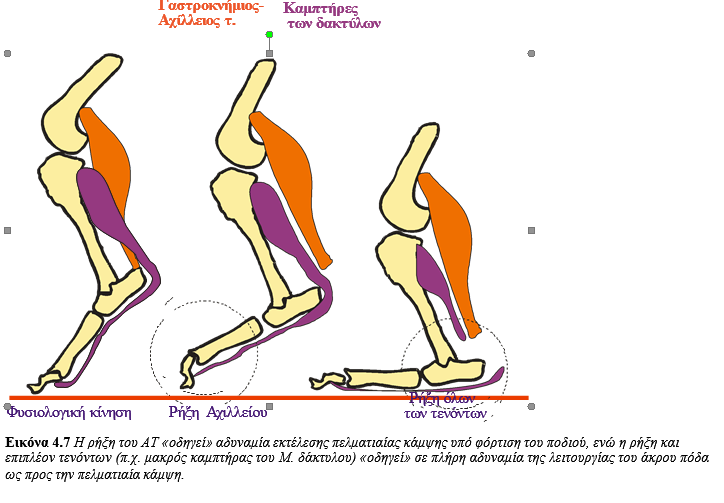 Προδιάθεση ρήξης ΑΤ
Η ρήξη στον ΑΤ σχετίζεται με προϋπάρχουσα εκφύλιση των τενόντιων ινών στην περιοχή της ρήξης. Η ευρύτερη περιοχή του τένοντα γύρω από το σημείο της ρήξης παρουσιάζει εκφύλιση πολλών τενόντιων ινών καθώς και μικροφλεγμονή σε διαφορετικά στάδια που προϋπήρχαν της ρήξης.
Δηλαδή  υπήρχαν  εκφυλίσεις  των  τενόντιων  ινών  του  ΑΤ  πριν  την  ολική  ρήξη,  οι  οποίες ήταν ασυμπτωματικές. Φυσικά, αυτό ήταν αδύνατο να εκτιμηθεί και να διαγνωστεί πριν τη ρήξη γιατί ο ΑΤ μπορεί να λειτουργεί ακόμα και εάν έχουν απομείνει το 25% των τενόντιων ινών του.
 Επίσης, η εναλλασσόμενη έντονη δραστηριότητα με περιόδους υποκινητικότητας μπορεί να οδηγήσει σε μικροτραυματισμό ο οποίος μπορεί να μην προκαλεί άμεσα ρήξη, αλλά οδηγεί σε χρόνιες εκφυλίσεις μέσα στον  τένοντα.  Αυτές  οι  ίνες  εμφανίζουν  συμπτώματα  όπως  ενόχληση, δυσκαμψία και τριγμό όταν το άτομο πραγματοποιεί απότομη κίνηση και συνοδεύονται από ερεθισμό του τένοντα ή αίσθηση πάχυνσης όταν ψηλαφιέται.
Οι ρήξεις του ΑΤ συνήθως εντοπίζονται σε συγκεκριμένο τμήμα του τένοντα. Έτσι παρουσιάζεται μια ζώνη την οποία θα την αναφέρουμε σαν «επικίνδυνη ζώνη» και η οποία βρίσκεται περίπου 2-6 εκατοστά πάνω από την κατάφυση του τένοντα στη φτέρνα. Η μεγάλη συχνότητα εμφάνισης ρήξεων στην ζώνη αυτή φαίνεται να σχετίζεται με τη φτωχή αιμάτωση της περιοχής. Τέτοιες ζώνες εμφανίζουν και άλλοι τένοντες όπως ο υποπλάτιος.
Προδιάθεση ρήξης ΑΤ
Η ηλικία επηρεάζει τις δομές με κολλαγόνο στο ανθρώπινο σώμα συμπεριλαμβανομένου και του ΑΤ.Η συσχέτιση εμφάνισης ρήξεων στην επικίνδυνη ζώνη μετά την τρίτη δεκαετία ζωής είναι πολύ ισχυρή. Οι τένοντες στους νεαρότερους είναι δυνατότεροι και ανθεκτικότεροι σε σύγκριση με γηραιότερα άτομα. Και αυτό γιατί οι αλλαγές στους τένοντες συμβαίνουν σε επίπεδο μικροδομής και έχουν ως αποτέλεσμα τη μείωση του κατωφλιού της ελαστικότητας των τενόντιων ινών, αυξάνοντας έτσι την επιρρέπειά τους στον τραυματισμό.
Η χρόνια τενοντοπάθεια αποτελεί άλλον έναν πολύ συχνό τραυματισμό του ΑΤ και αφορά επίσης κυρίως την περιοχή της επικίνδυνης ζώνης (75% στην επικίνδυνη ζώνη και 25% στην κατάφυση του τένοντα στη φτέρνα), ενώ ευθύνεται για ασβεστοποιήσεις που συμβαίνουν μέσα στον τένοντα. Οι ασβεστοποιήσεις αυτές μπορεί να προκαλέσουν μικροτραυματισμό στον τένοντα καθώς και εκφυλισμό του.
 Αθλητές και αθλήτριες  που  ταλαιπωρούνται  από  χρόνια  τενοντοπάθεια  του  ΑΤ  είναι  επιρρεπείς  σε  ρήξη  αυτού. Πηγαίνοντας το θέμα αυτό λίγο παραπέρα οι Collins & Raleigh υποστηρίζουν ότι η ρήξη του ΑΤ σχετίζεται με τη γενετική προδιάθεση του κάθε ατόμου.
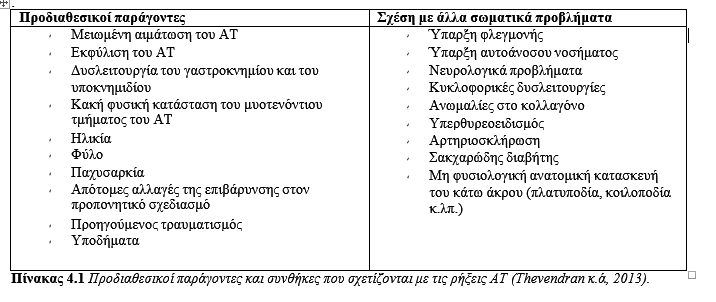 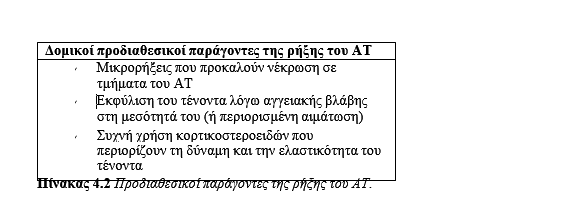 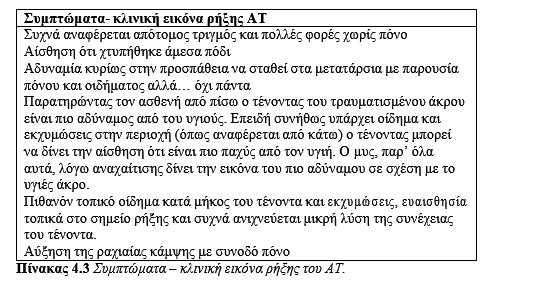 Εξέταση
Ένα ευρέως διαδεδομένο κλινικό τεστ είναι το «Thompson’s test» για τις ΗΠΑ, ενώ στο Ηνωμένο Βασίλειο είναι γνωστό ως «Simmonds test» (UK). 

Ο τραυματίας βρίσκεται σε πρηνή θέση πάνω σε ένα κρεβάτι, με την ΠΔΚ να είναι έξω από αυτό. Για να γίνει το τεστ, το γόνατο πρέπει να είναι τεντωμένο, γιατί σε κάμψη γόνατος ο μυς βρίσκεται σε θέση βράχυνσης.

 Μια έντονη πίεση (σφίξιμο) πάνω στη γαστέρα ενός υγιούς γαστροκνημίου προκαλεί κίνηση στο πέλμα (πελματιαία κάμψη).

 Σε περίπτωση ολικής ρήξης του ΑΤ το πέλμα δεν παρουσιάζει καμία κίνηση και το τεστ χαρακτηρίζεται ως θετικό. 

Η ακτινολογική εκτίμηση σπανίως βοηθά στη διάγνωση, ενώ εάν κριθεί απαραίτητη γίνεται η πραγματοποίηση απεικονιστικού υπέρηχου ή μαγνητικής τομογραφίας για τη διευκόλυνση της διάγνωσης ενός δυσδιάκριτου περιστατικού.
Επιλογή θεραπείας της ρήξης του ΑΤ.
Συντηρητική ή χειρουργική θεραπεία στη ρήξη του ΑΤ;
Δεν είναι ξεκάθαρο ποια θεραπεία είναι καλύτερη σύμφωνα με τη σύγχρονη κλινική βιβλιογραφία. Σε περίπτωση ολικής ρήξης γίνεται χειρουργείο.
Σε μερική ρήξη η χειρουργική θεραπεία είναι αυτή που εμφανίζει τα μικρότερα ποσοστά εμφάνισης ξανά ρήξης του ΑΤ και καλύτερης μυϊκής απόδοσης του γαστροκνημίου και υποκνημίδιου. Αντιθέτως, η συντηρητική θεραπεία εμφανίζει μεγάλο ποσοστό επανεμφάνισης της ρήξης. Φυσικά, η χειρουργική μέθοδος συνοδεύεται από όλα τα μειονεκτήματα ενός χειρουργείου όπως είναι οι πιθανές επιπλοκές  κατά την επούλωση, ειδικά όταν εμφανίζεται κάποια μόλυνση στην περιοχή κ.λπ.
Αμέσως μετά το χειρουργείο το άκρο ακινητοποιείται για  2-4 εβδ. προκειμένου να βοηθηθεί η διαδικασία επούλωσης. Γίνεται εφαρμογή ειδικού νάρθηκα (μπότα) για 6 εβδ. περίπου, ο οποίος περιορίζει την κίνηση της ραχιαίας κάμψης και διατηρεί την ΠΔΚ σε πελματιαία κάμψη, δηλαδή σε θέση χαλαρή για τον  τένοντα.  
Ανάλογα  με  το  πρωτόκολλο  που  ακολουθεί  ο  κάθε  χειρουργός  ποικίλλουν  οι  χρόνοι ακινητοποίησης και εφαρμογής του νάρθηκα· κάποιοι επιτρέπουν την κίνηση της πελματιαίας κάμψης της ΠΔΚ με τον νάρθηκα, ενώ ποικίλλει και η «ταχύτητα» του κάθε πρωτόκολλου ως προς την κινητοποίηση με βασικούς στόχους την επανάκτηση του εύρους κίνησης της ΠΔΚ και της ενδυνάμωσης των πελματιαίων καμπτήρων του άκρου.